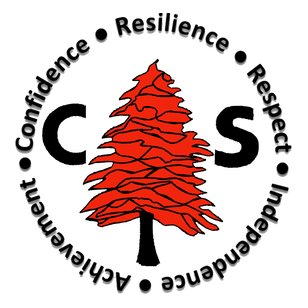 Our weekly bulletin
Week Beginning :    Monday 24th  February
Word of the Week
besmirch (verb) 

Damage or make dirty (usually someone’s reputation).
If you besmirch someone or their reputation, you might say that they are a bad person, or that they have done something wrong, usually when this is not true.
If you trailed mud all over the clean carpet and then blamed the mess on your brother, you would be besmirching twice:  you have besmirched the carpet with your dirty shoes, and you have besmirched your brother’s reputation by blaming him for something he didn’t do.
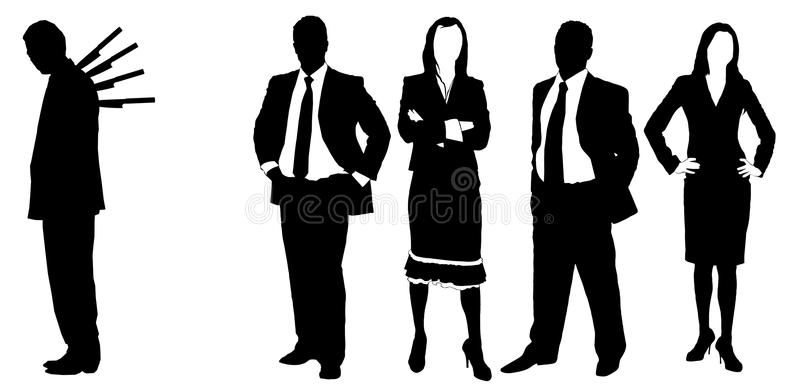 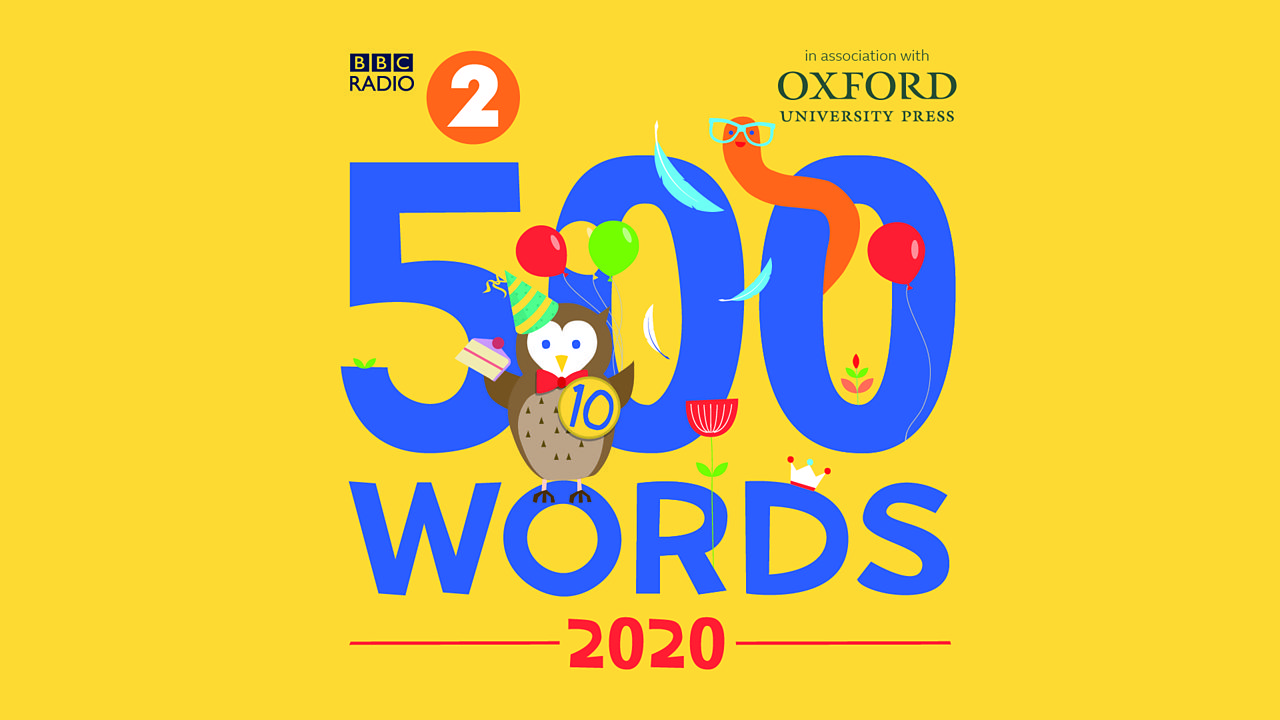 Radio 2's 500 words competition has launched for 2020! This is open to pupils aged 5-13 and can be really good fun to enter! More information can be found at https://www.bbc.co.uk/programmes/p00rfvk1

There is plenty of great advice from the judges in this BBC Live Lesson too https://www.bbc.co.uk/teach/live-lessons/500-words-2020-live-lesson/zn7jkmn

If you choose to enter this can be worked on at home. Mrs Keir will also open Room 8 on Thursday lunchtimes until the closing date (Feb 27th) for anyone wishes to work on their story. Good luck!
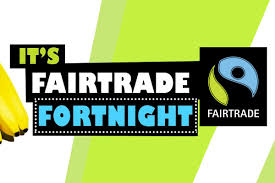 It is Fairtrade fortnight from 24th February until 18th March.

As part of our Green Flag, we are aiming for our FairAware award this year. 

More info to follow about this 

This year’s theme is COCOA
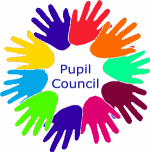 Full Pupil Council MeetingMonday 24th  Febwith Ms O'Hagan p6 in room 10.
Agenda items: 
Rights Respecting School Bronze Award 
 PEF Pupil Participatory Budget
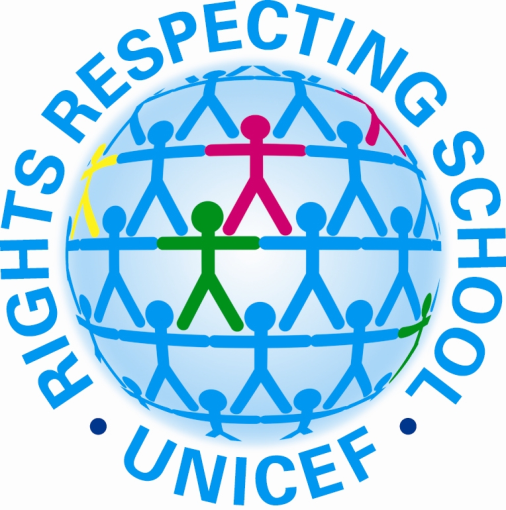 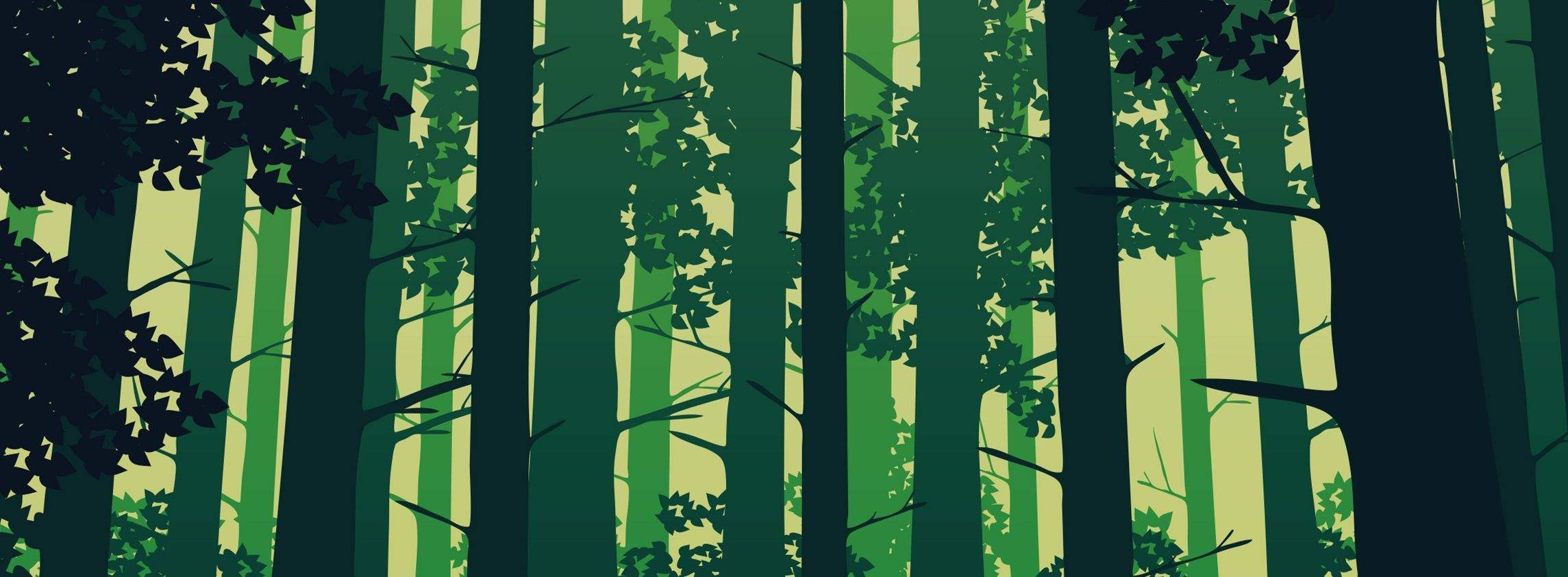 2A and 2B will continue to visit the Howden Park Woods during wider achievement on Wednesday afternoons.
S1 Trip to Stirling CastleThursday 27 FebruaryLeaving 0915 Return 1430Remember to bring your coat